André Krupa : se bat (ARC-C AFF ELE 0406)
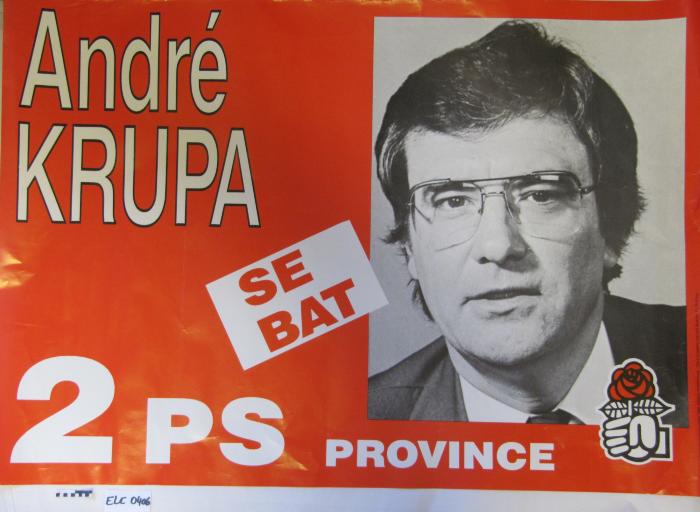